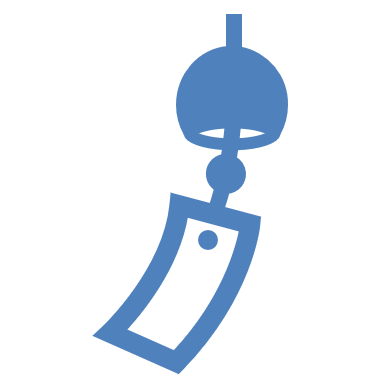 Angel Llerena Msc.
SIGMUND FREUD Y EL PSICOANÁLISIS
Biografía
Sus Estudios
Sus Obras
BREVE RESEÑA HISTORICA…
BREVE RESEÑA HISTORICA…
BREVE RESEÑA HISTORICA
Primera tópica
Freud describía la mente como dividida en tres partes:
EL CONSCIENTE: Se explica por si mismo  y representa una sola fracción de la mente, ya que comprende solo lo que percibimos ese momento
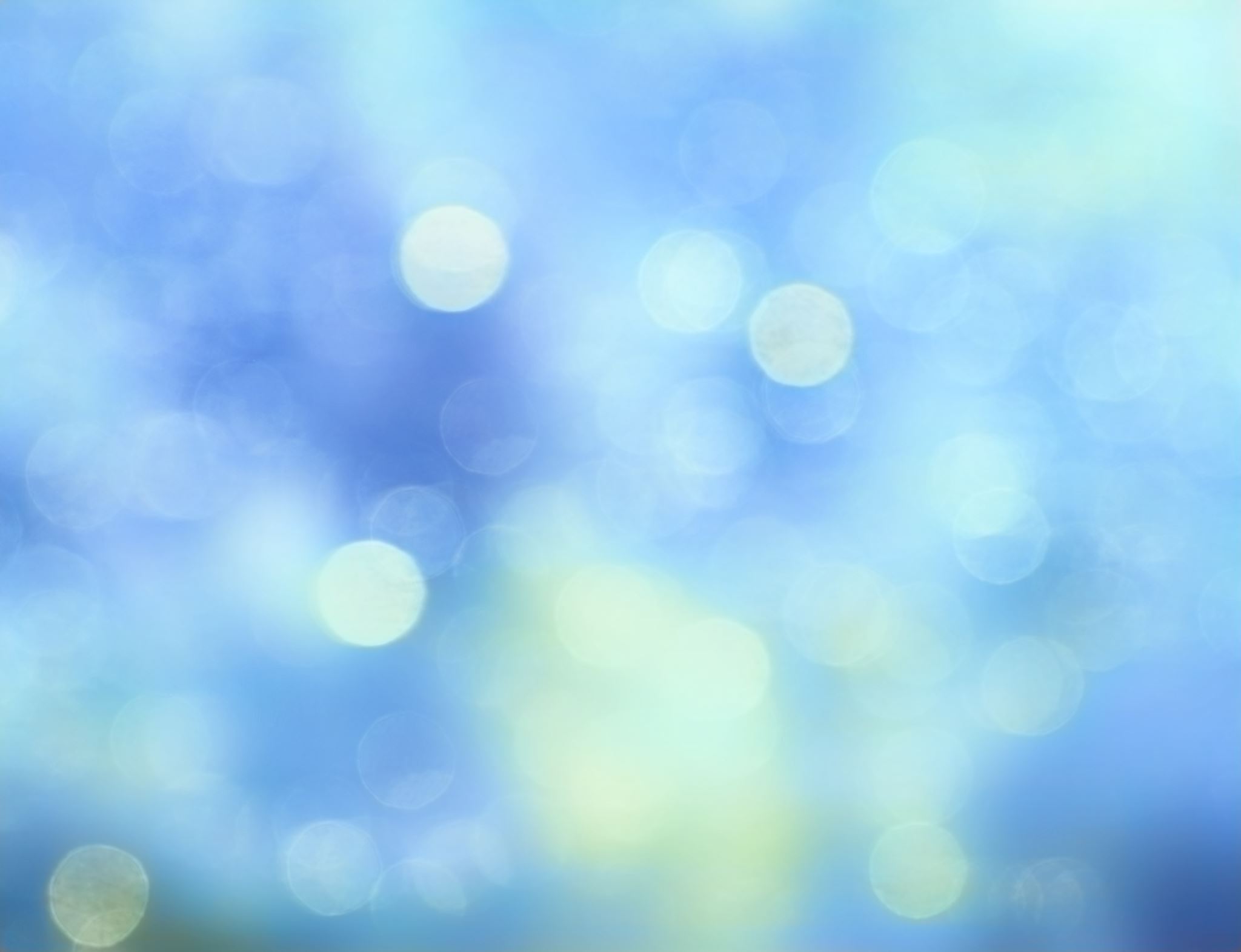 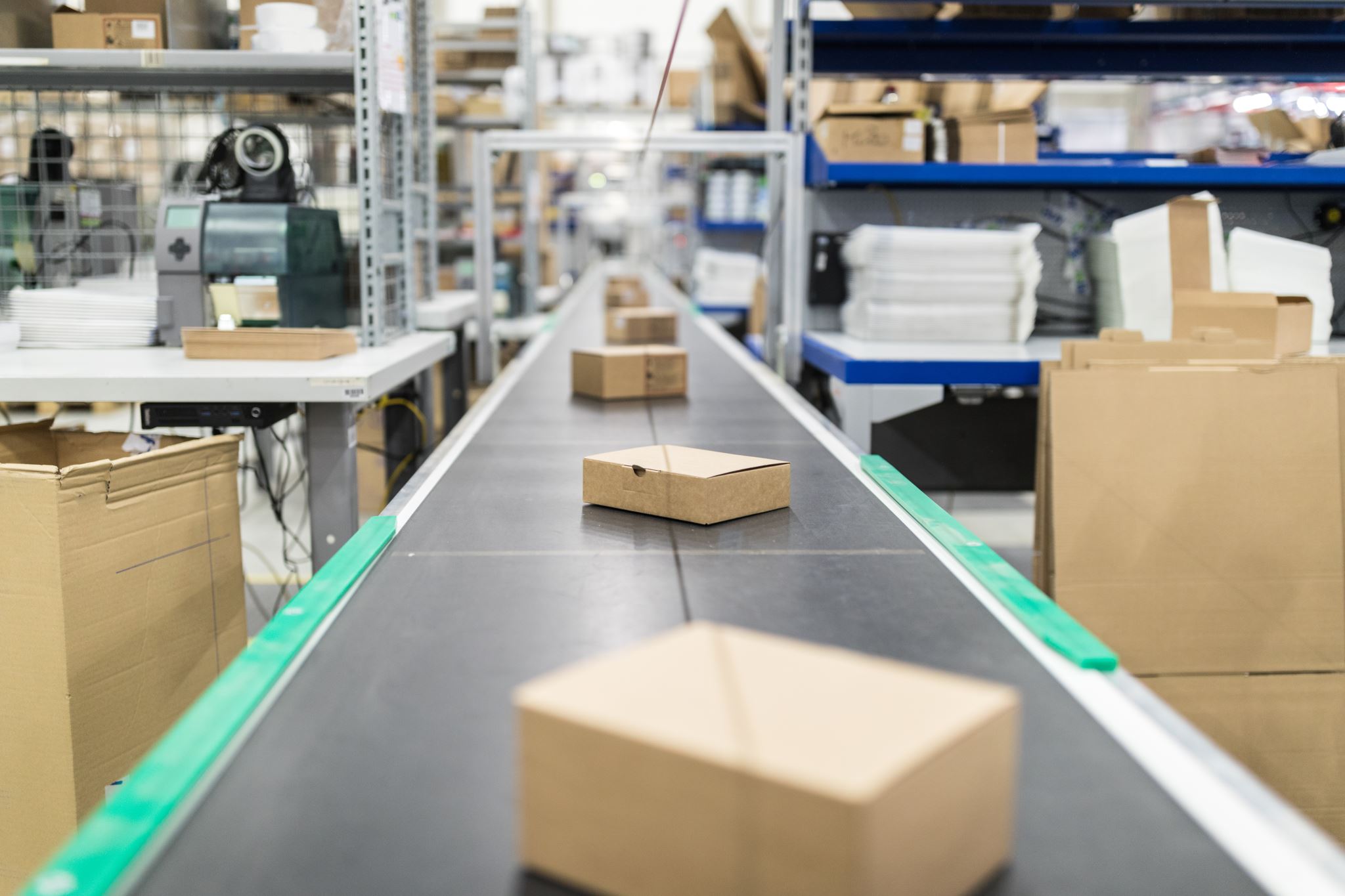 EL PRECONSCIENTE:  Forma parte del inconsciente aunque puede tornarse fácilmente consciente, hace las veces de un almacén para los recuerdos de la consciencia funcional.
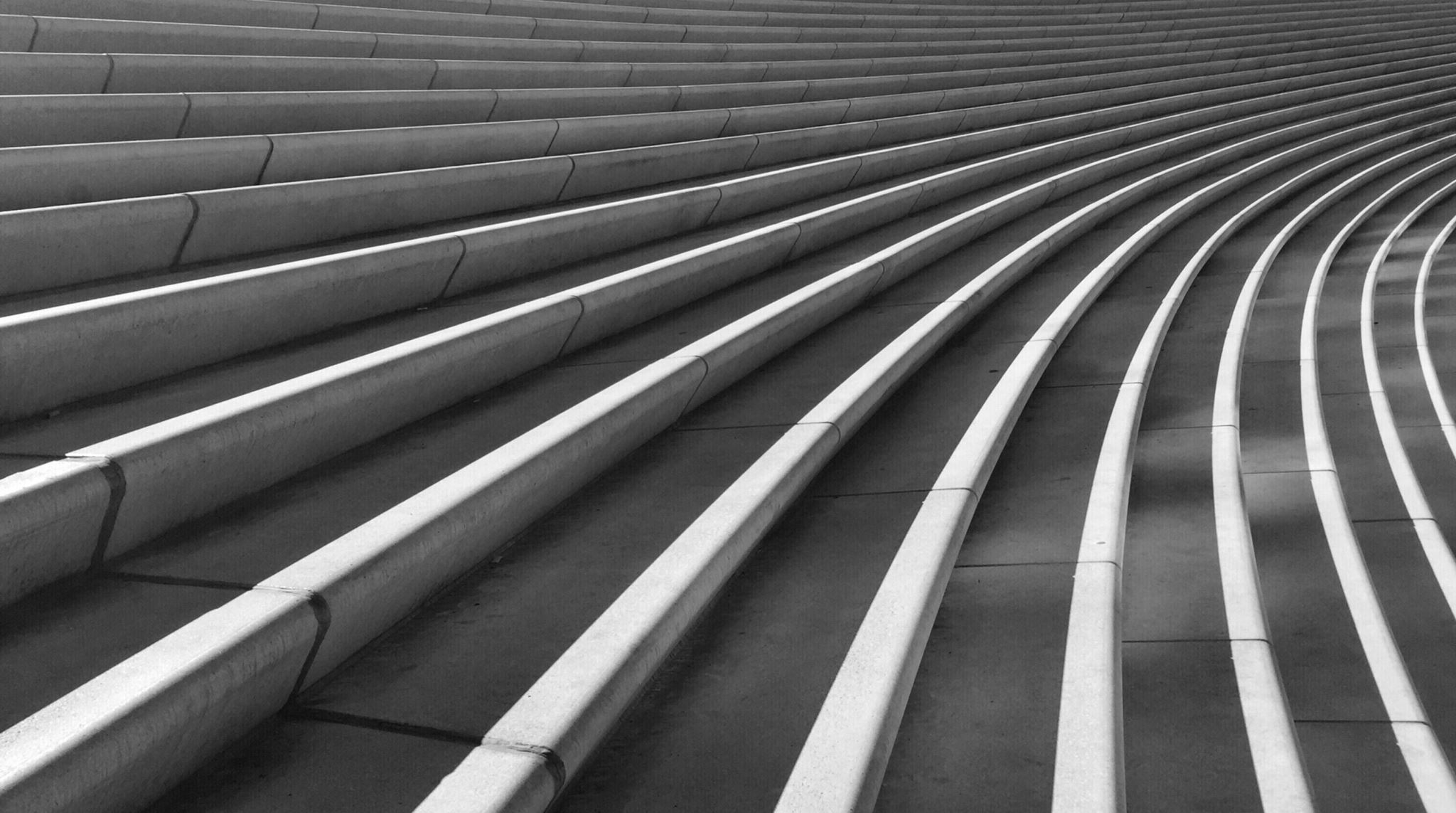 Las Pulsiones
Son presiones para actuar sin un pensamiento consciente hacia fines particulares. Las necesidades son los aspectos físicos y los deseos son los aspectos mentales de las pulsiones 
Todas las pulsiones se componen de 4 elementos:
Fuente (Cuerpo o totalidad de este)
Fin (Reduce la urgencia, satisfacción)
Intensidad (Energía, Fuerza, opresión) 
Objeto (Acto)
Pulsiones Básicas
Estructura de la Personalidad (segunda tópica)
ELLO
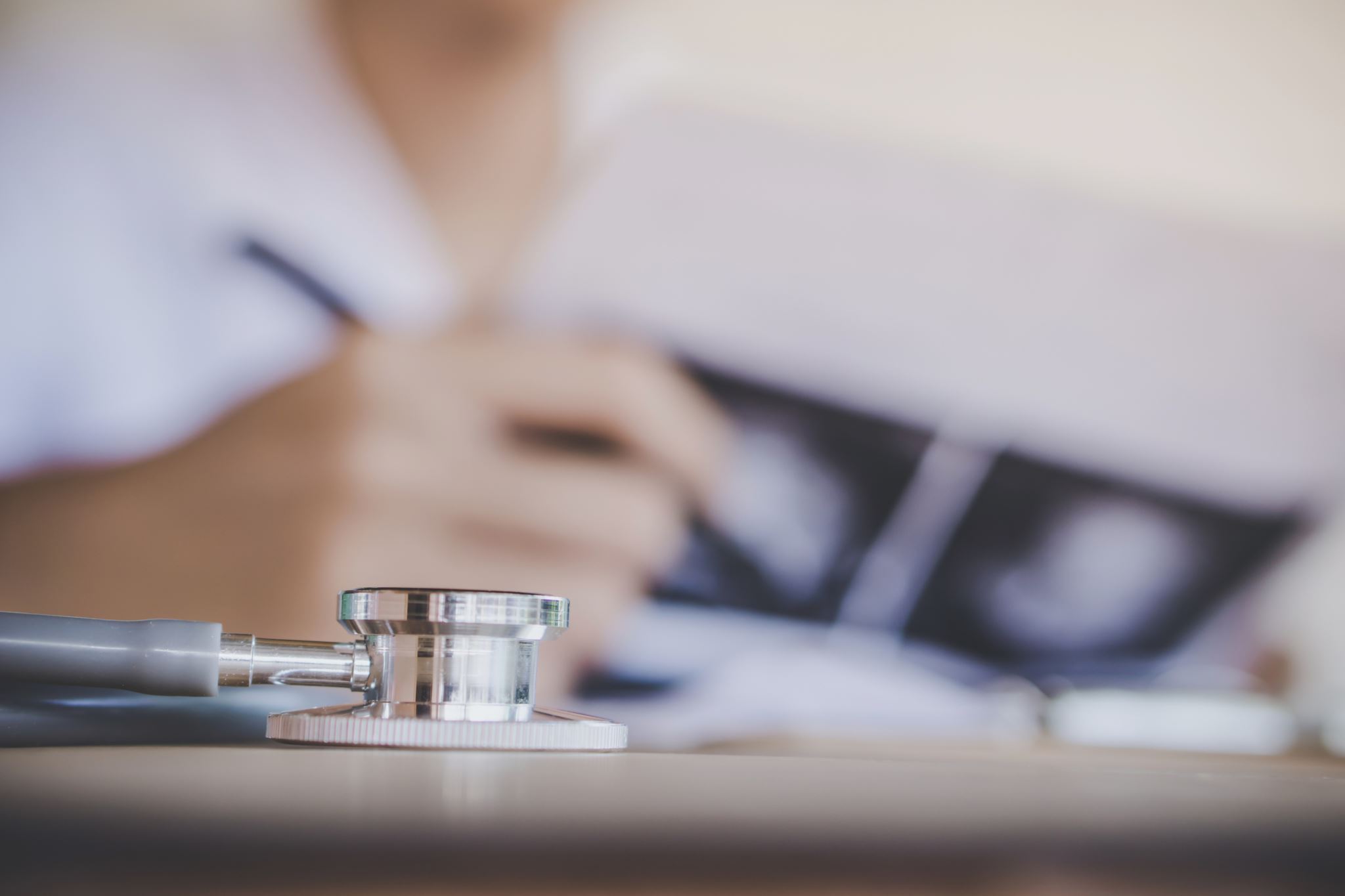 YO
Mantiene contacto con la realidad externa 
Tiene por origen el ello y sustrae energía de el
El yo conserva la salud, la seguridad y la cordura de la personalidad  al mediar entre las exigencias del ello y la realidad externa.
Las actividades del yo se concentran en regular el nivel de tensión producido por los estímulos externos o internos, por lo tanto el yo persigue el placer e intenta evitar o reducir al mínimo el dolor.
El yo responde  a las oportunidades mientras que el ello solo sabe de necesidades
Superyó
Termino psicosexual desde la vertiente psicológica
El desarrollo libidinal del sujeto parte desde la primera infancia y culmina cuando las tendencias sexuales se organizan concretamente en lo genital
La fase fálico-genital coincide con la etapa edípica
La sexualidad teoría de la libido
Freud impulso la investigacion de la sexualidad contribuyendo a desarrollar una teoria del desarrollo libidinal infantil, la sexualidad normal y la sexualidad perversa.
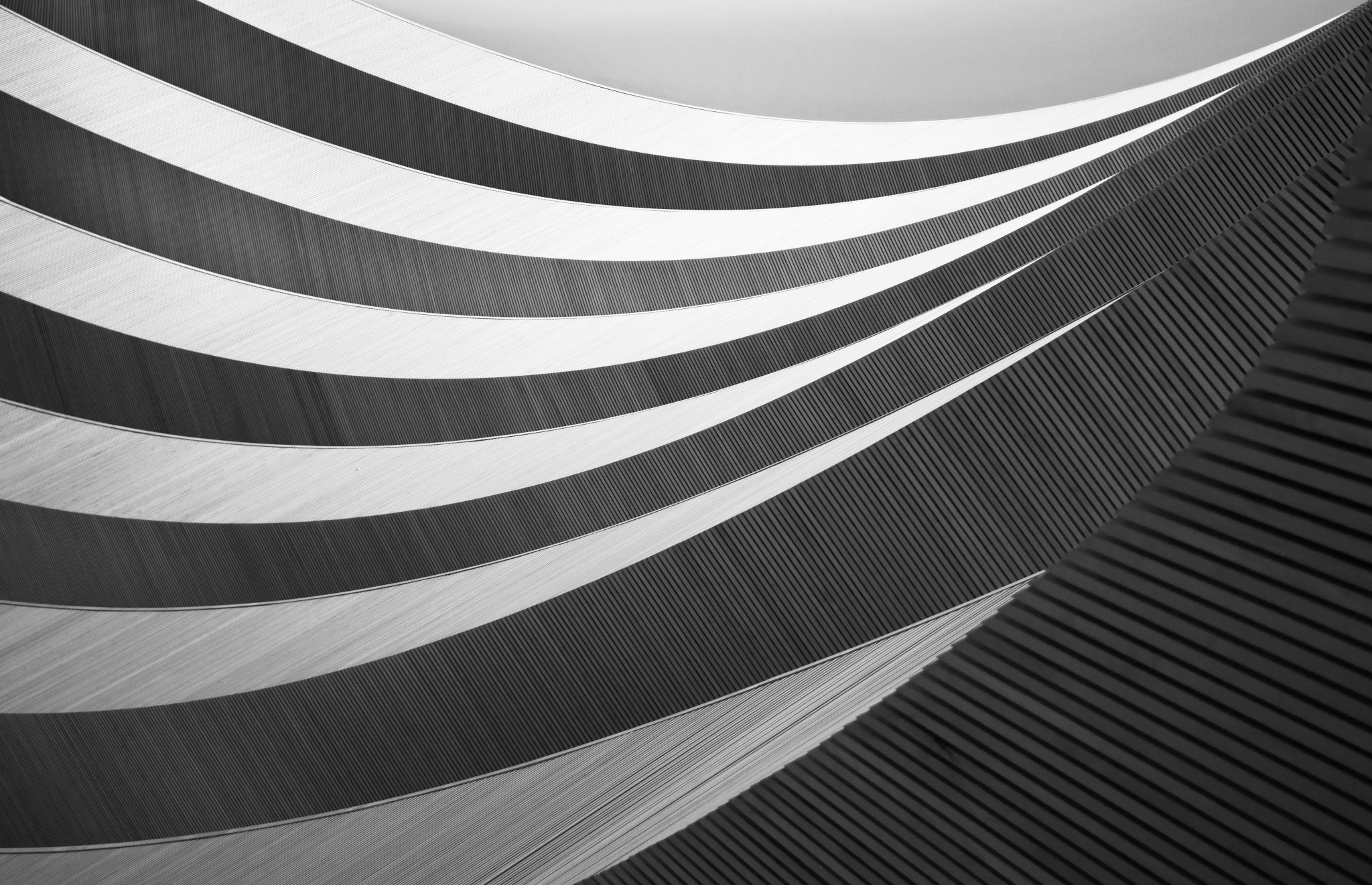 La líbido
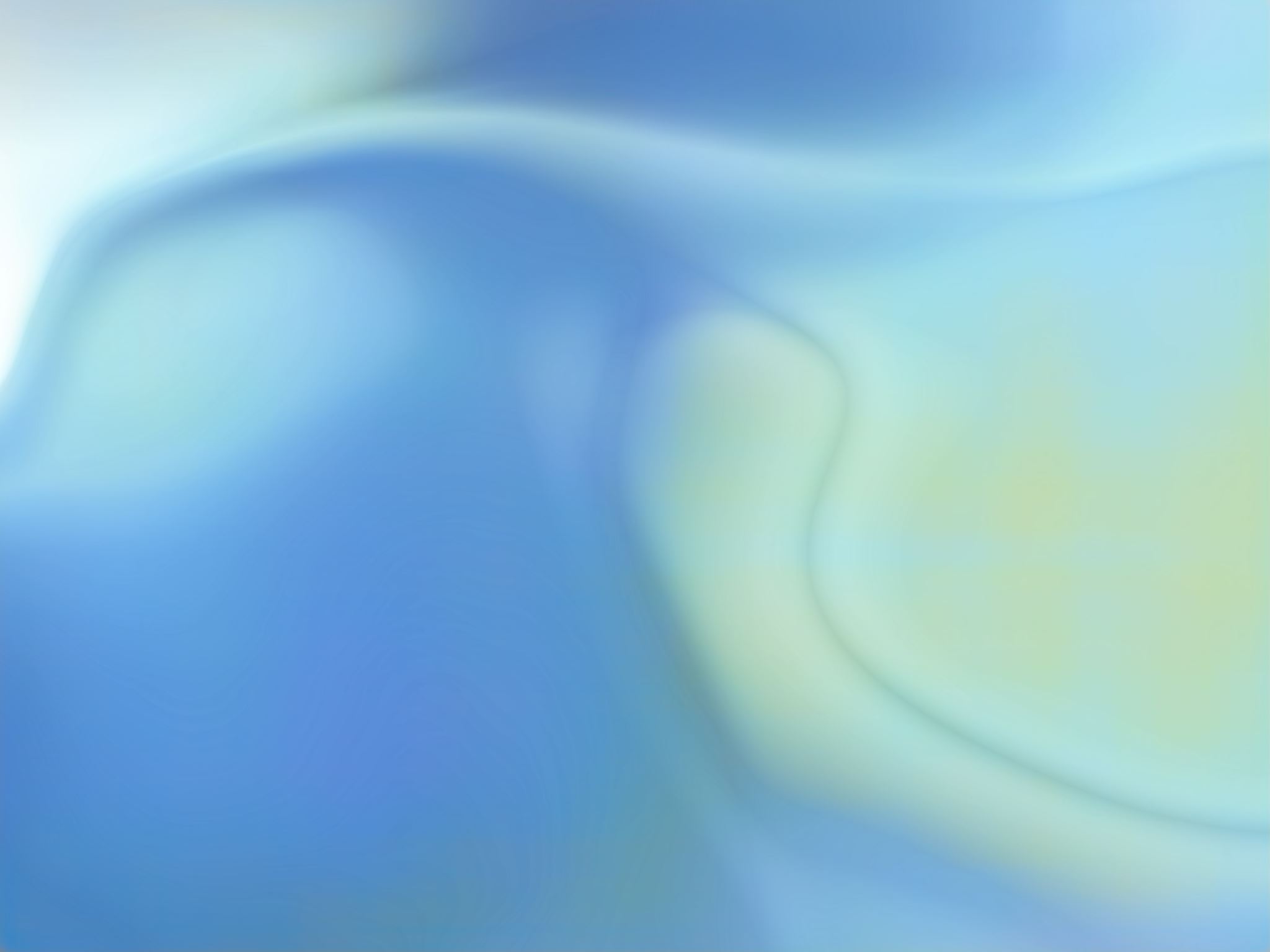 Fases del desarrollo libidinal
Etapas del desarrollo Psicosexual
Freud emplea el término fijación para describir lo que ocurre cuando la persona no pasa de una a otra etapa de desarrollo psicosexual de manera normal, sino que se queda “Anclada” en la anterior, estas etapas son:
Etapa Oral
Etapa Anal
Etapa Fálica
Periodo de Latencia
Etapa genital
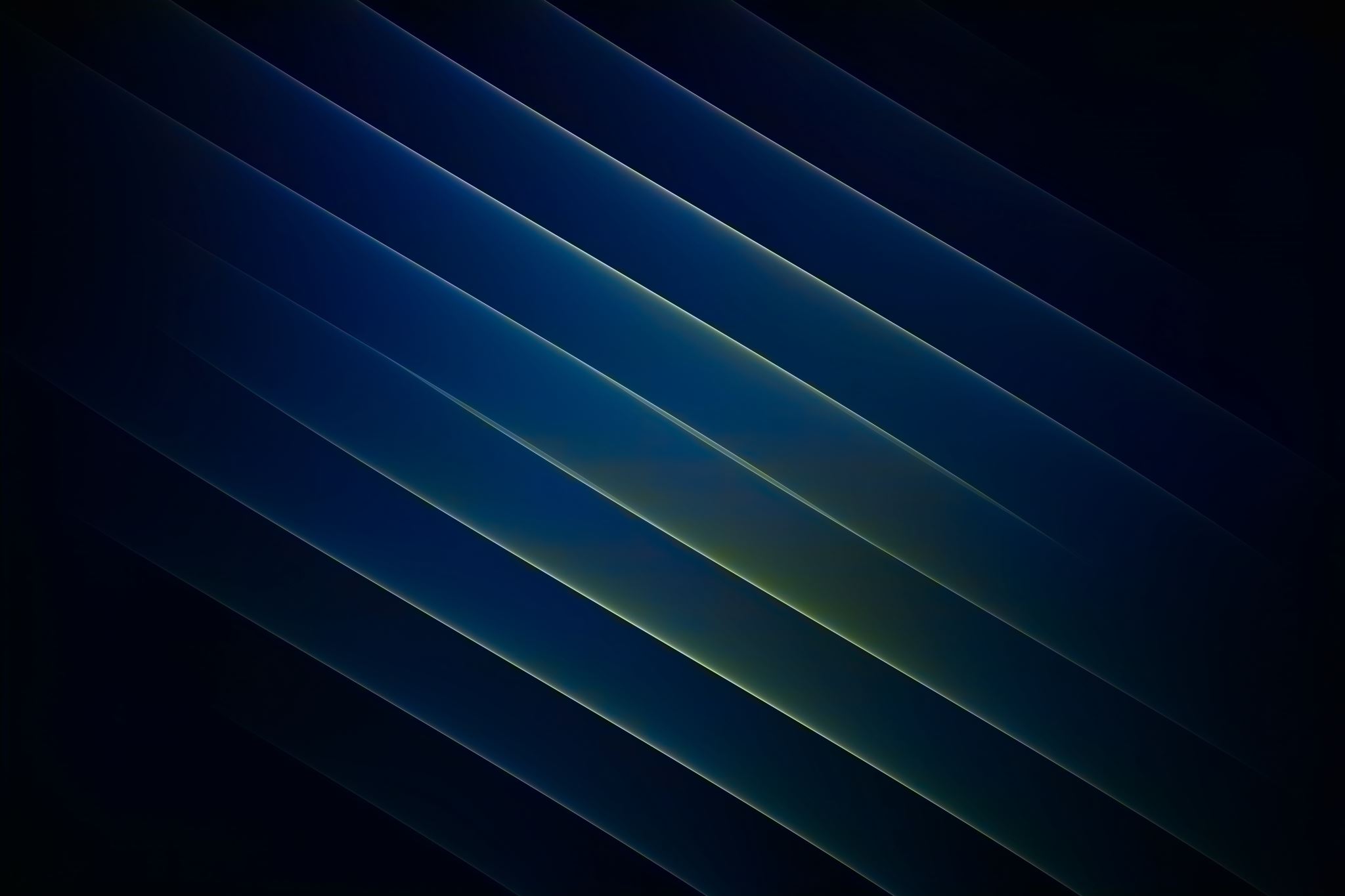 Etapa Oral
fase ORAL
fase ORAL
Conjunción satisfacción y deseo.
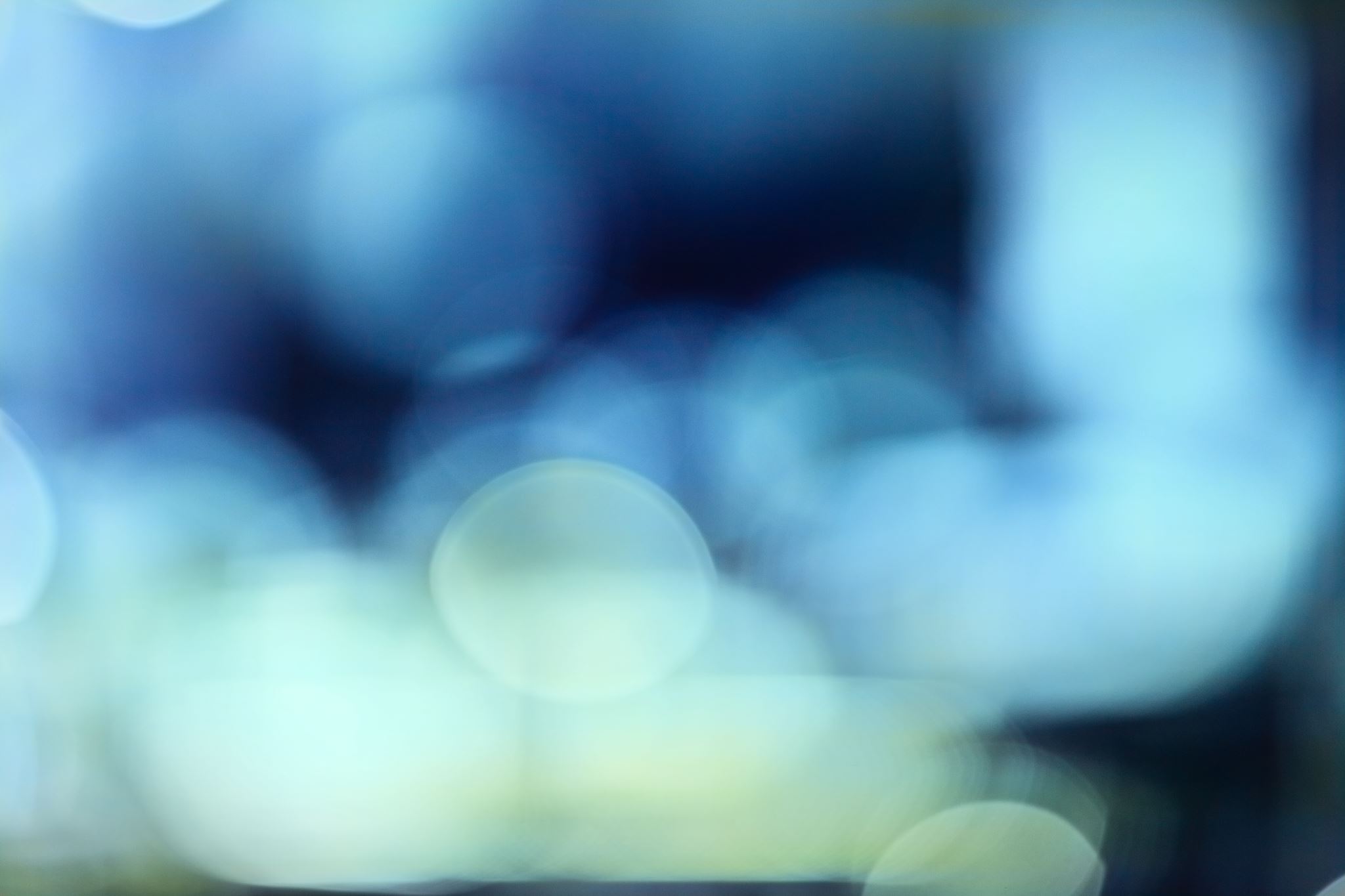 Fijación oral
Etapa Anal
fase anal
Personalidad
Anal expulsiva (anal agresiva)
Padres que se somenten
Desorganizados, sensibles, y generosos ante las carencias
Crueles, destructivos
Anal retentiva
Padres estrictos
Puede sufrir estreñimiento
Pulcro, perfeccionista, dictatorial
Etapa Fálica
Comprende desde los tres años hasta los cinco años de edad.
La tensión se centra en los órganos genitales, con la consciencia de la falta o la presencia del pene. Los niños adquieren consciencia de las diferencias sexuales (Complejo de Edipo)   
Durante la infancia este complejo queda reprimido, entre las primeras tareas del superyó se cuenta el mantener fuera de la consciencia este perturbador conflicto y proteger al niño contra su manifestación.
Fase Fálica
Fase Fálica
Personalidad fálica
Rechazo de la madre
Amenazado por el padre
Sensación de poca valía en cuanto a sexualidad
Inclunandose por extremos (ratón de biblioteca o macho dominante)
Rechazo del padre 
Amenazada por la madre
Autoestima baja (sexualidad)
Exageradamente femenina
Adorno
Personalidad Fálica
Sobreprotegido por la madre
Padre pasivo
Grandiosidad
Frustración y rechazo
Afeminado
Sobreprotegida del padre
Madre sumisa
Superficial
Egocéntrica
masculina
Abarca desde los 5 o 6 años hasta el inicio de la pubertad
El foco de la persona cambia de la relación con los padres a la relación con los compañeros, junto con la realización de actividades deportivas, escolares y de otros tipos.
El superyó se encarga de reprimir los deseos sexuales e insolubles de la etapa fálica.  
Aparición de sentimientos morales y estéticos de asco y pudor
Periodo de latencia
Comprende desde la pubertad a la edad adulta.
La energía libidinal se reintegra a los órganos genitales. 
Se verifica el descubrimiento de las identidades sexuales y la búsqueda de formas de satisfacer las necesidades eróticas y personales de los jóvenes de ambos sexos.
Etapa Genital
Planteamiento de Freud
Descubrimiento del Complejo de Edipo.

  “También en mi comprobé el amor por la madre y los celos contra el padre al punto que los considero ahora como un fenómeno general de la temprana infancia, aunque no siempre ocurren tan prematuramente como en aquellos niños que han sido hechos histéricos”
Planteamiento de Freud
Descubrimiento del Complejo de Edipo.
“ Parecería que este deseo de muerte se dirige en los hijos contra el padre y en las hijas contra la madre”